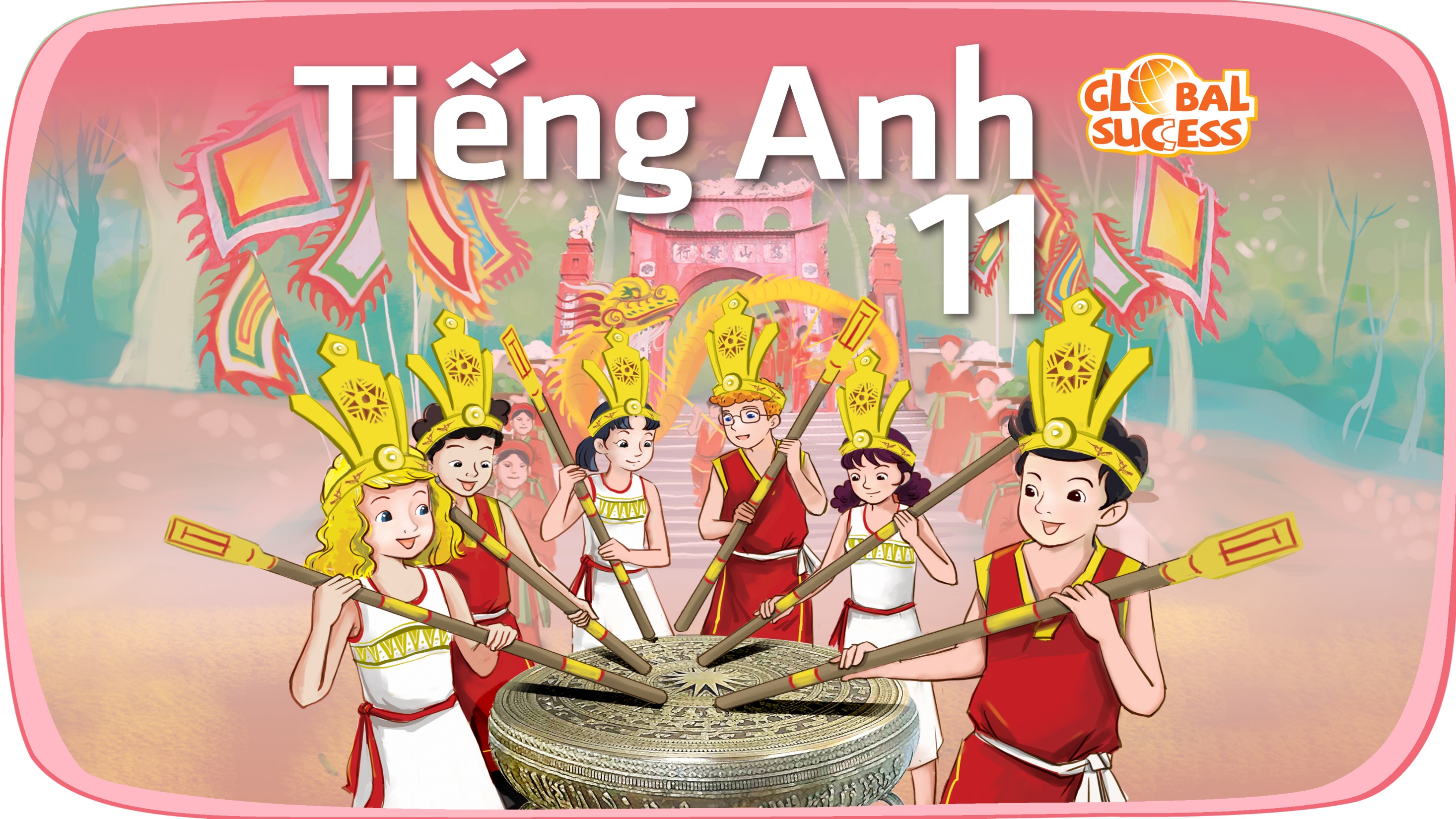 Unit
7
Education options for school-leavers
FAMILY LIFE
Unit
LOOKING BACK AND PROJECT
LESSON 8
LOOKING BACK AND PROJECT
LESSON 8
Lucky number
WARM-UP
Pronunciation: intonation in Wh- and Yes/ No questions
Vocabulary: Give the correct form of the words
Grammar: Perfect participle clauses or perfect gerunds
LOOKING BACK
Generational differences among us
PROJECT
- Wrap up
- Homeword
CONSOLIDATION
WARM-UP
LUCKY NUMBER
- Work in 2 teams
- There are 7 numbers, 2 of which are lucky ones
- Choose a lucky number  1 point without answering 
- Other numbers  Pick a piece of paper 
-  Use words or actions to describe the word (without saying it directly)
- Guess the word correctly   1 point 
- The group having more points is the winner.
WARM-UP
Choose a number
1
2
4
3
7
5
6
WARM-UP
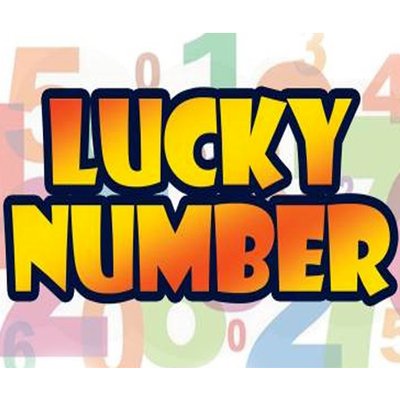 WARM-UP
Pick a word and explain it to your friends
LOOKING BACK
1
Listen and mark the intonation in these questions, using (rising intonation) or (falling intonation). Then practise saying them in pairs.
Are you interested in studying at university? 
How much is the fee for this cooking course? 
Did you attend the education fair? 
Who would like to train to become a tour guide?
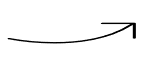 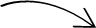 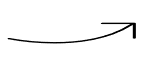 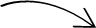 LOOKING BACK
2
Complete the text. Use the correct form of the words and phrase in the box.
school-leaver             apprenticeship               higher education           graduation          institution
Nowadays, there are educational opportunities available to all (1) _______________. If they want to earn an academic degree, they can continue their studies at (2) ______________ institutions. But if they want to gain practical and job-specific skills, then vocational education is the perfect choice for them.
At vocational schools, they can also do (3) ________________ and learn from skilled people on the job. Having qualifications from good educational (4) _______________ helps young people find jobs immediately after (5) __________________.
school-leavers
higher education
apprenticeships
institutions
graduation
LOOKING BACK
Rewrite these sentences using perfect participle clauses or perfect gerunds.
3
1. After he finished school, my brother took a year off and travelled around the world.
->  ______________________________ took a year off and travelled around the world.
2. He did not remember that he had discussed his study options with his parents.
->  _________________________________ his study options with his parents.
3. My cousin didn’t ask anyone for advice, so she made the wrong decision about her education.
->  ______________________________ made the wrong decision about her education.
4. Lan won the first prize in the competition. This is something she’s very proud of.
->  ______________________________________ is something Lan is very proud of.
Having finished school, my brother
He did not remember having discussed
Not having asked anyone for advice,
Having won the first prize in the competition
PROJECT
CHOOSING THE PERFECT EDUCATIONAL INSTITUTION
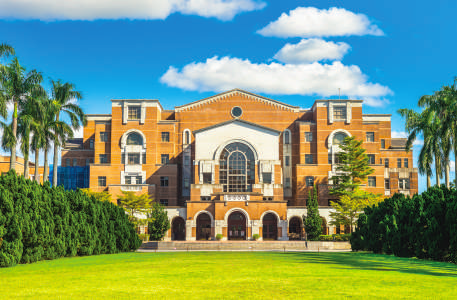 CONSOLIDATION
1
Wrap-up
What have you learnt today?
- Review the vocabulary and grammar of Unit 7;
- Apply what you have learnt (vocabulary and grammar) into practice through a project.
CONSOLIDATION
2
Homework
Do exercises in the workbook.
Prepare for Unit 8.
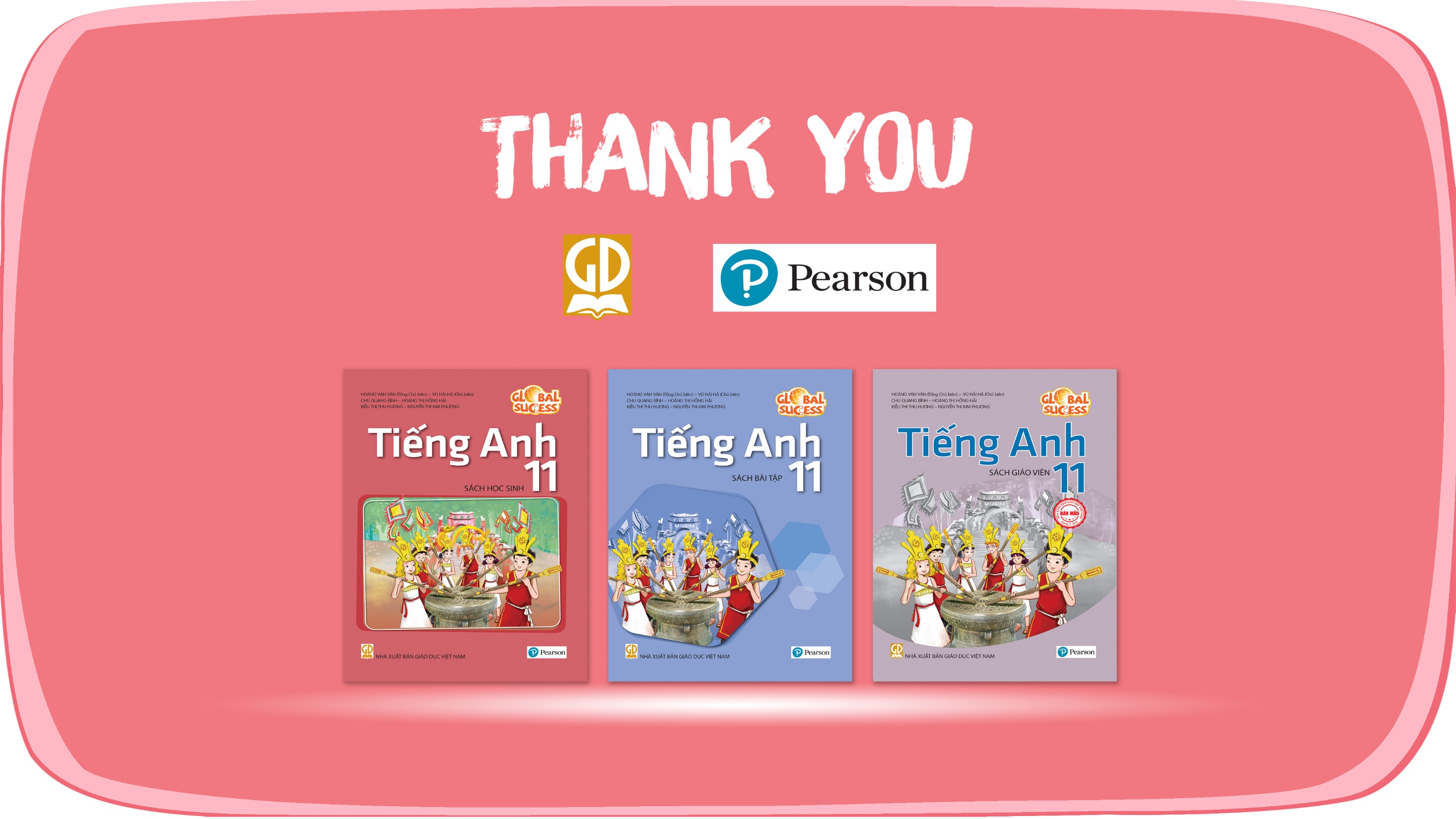 Website: hoclieu.vn
Fanpage: facebook.com/sachmem.vn/